הודעה קופצת בכניסה לתיק לקוח!
הגדרת Pop-up שיופיע בכל כניסה לתיק לקוח שהוגדרה לו ההודעה
הודעה קופצת בתיק לקוח
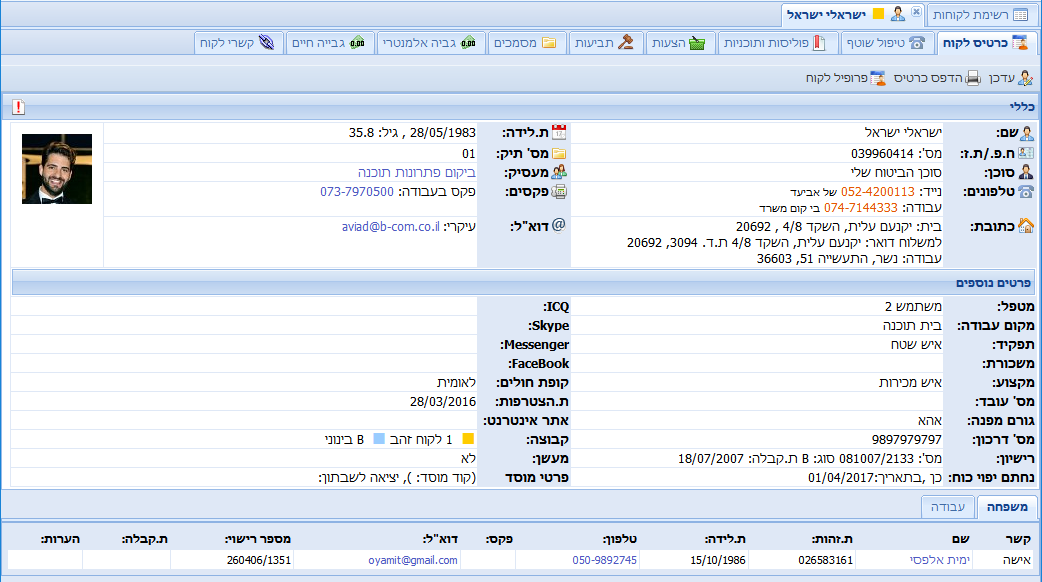 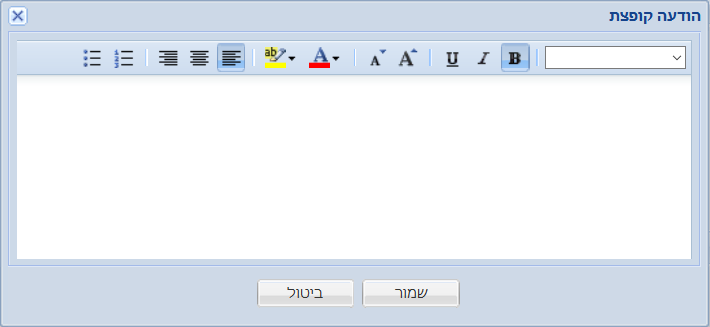 כל מי שיכנס לתיק הלקוח יראה הודעה זו!
מצב עריכה
הגדרת הודעה שתקפוץ בכל כניסה לתיק הלקוח.
הודעה קופצת בתיק לקוח
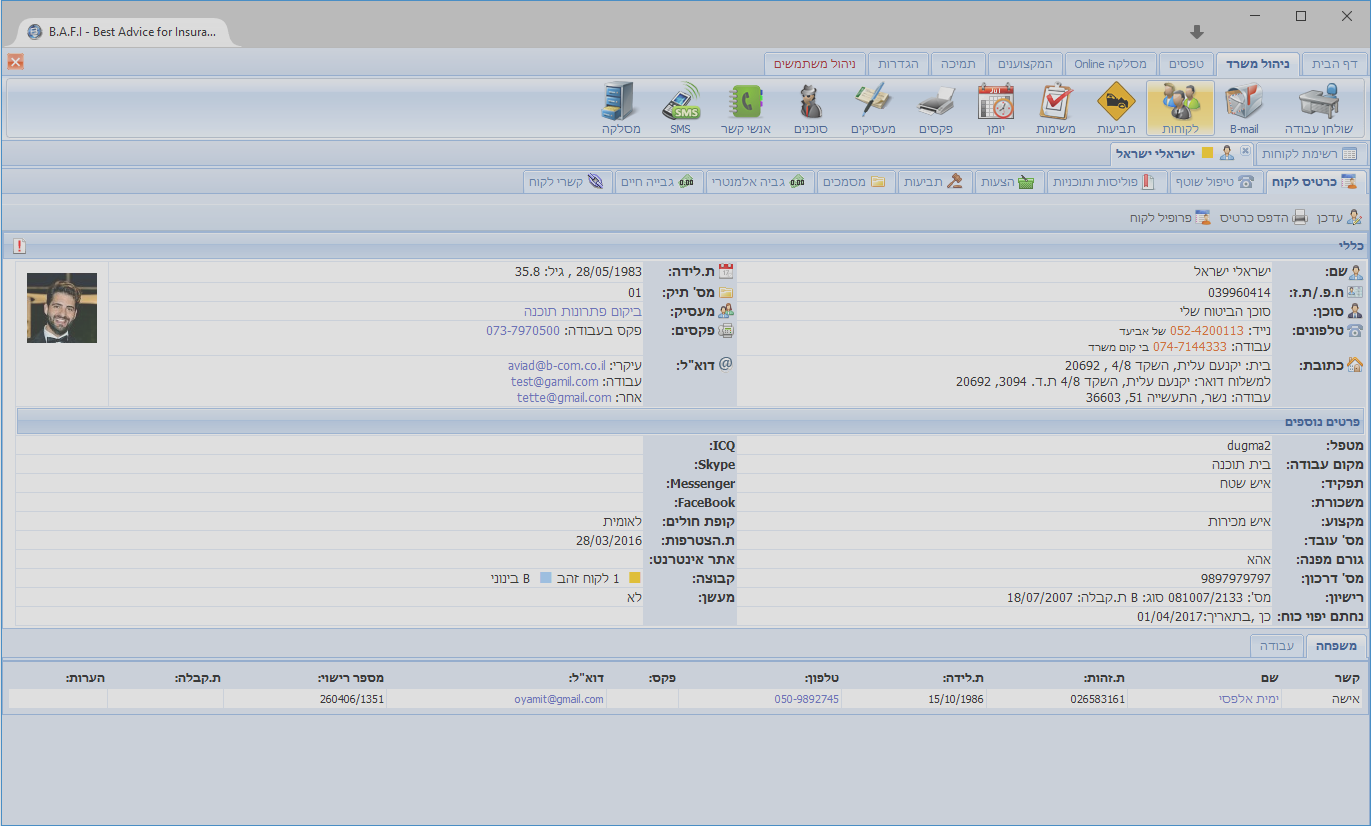 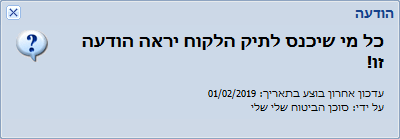 מצב תצוגה
הגדרת הודעה שתקפוץ בכל כניסה לתיק הלקוח.